Questions about C3 Questions
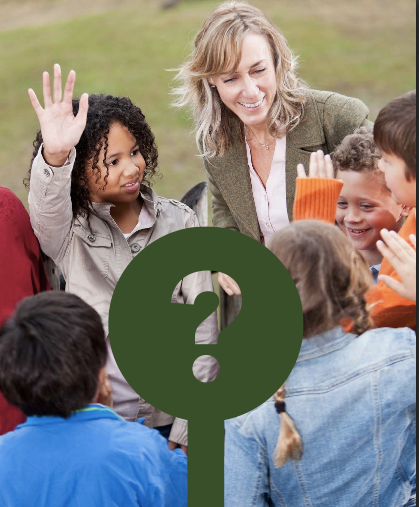 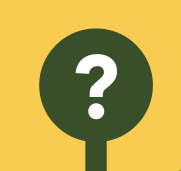 [Speaker Notes: John set the stage for this webinar….and set up for “deep dive” into indicators.]
Compelling Questions
Address problems and issues found in and across the disciplines;
Require students to apply to disciplinary concepts and skills;
Require students to construct and argument;
Compelling questions emerge from students’ curiosities;
Grounded in curriculum and content.
Questions for compelling questions.
Will the question get under kids’ skin?
Is it interesting? 
Is there a way to engage students in this question?  
Is the question full of curricular jargon?  Is the question vague or obtuse?  
Is there bias?  Is there room for argument?
Kathy Swan, Ph.D. Associate Professor, University of Kentucky
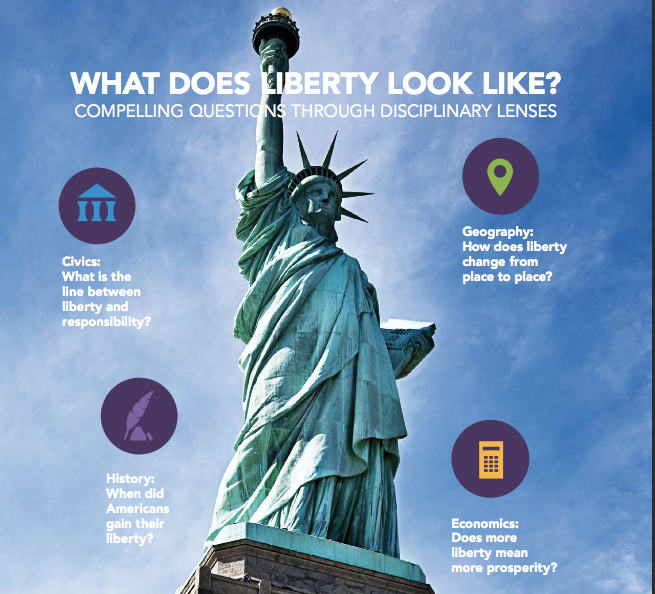 Compelling versusEssential
Supporting Questions
Contribute to understanding of compelling question;
Focuses on descriptions, definitions, and processes;
General agreement in the field;
Require students to construct an explanation;
Grounded in curriculum and content.
Supporting Questions Examples
Compelling Question: 
What path should the transcontinental pipeline take?
Supporting Question:
What are the five largest sources of oil for U.S. Markets?
Supporting Questions Examples
Compelling Question: 
Was the American Revolution Revolutionary?
Supporting Question:
What were the regulations placed on the colonists under the Townsend Acts?
Supporting Questions Examples
Compelling Question: 
Should our community grow?
Supporting Question:
Who are community helpers?
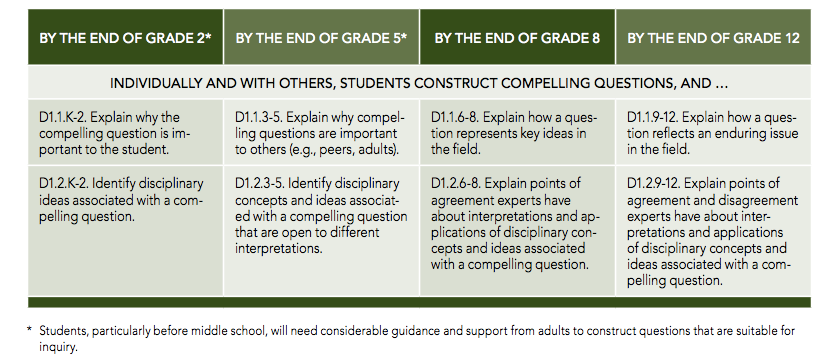 Points of Emphasis
*Students particularly before middle school, will need considerable guidance and support from adults to construct questions that are suitable for inquiry.
[Speaker Notes: Today’s webinar focuses us in on what that guidance and support might look like.]